EE204: Analog Circuits
Lecture-13
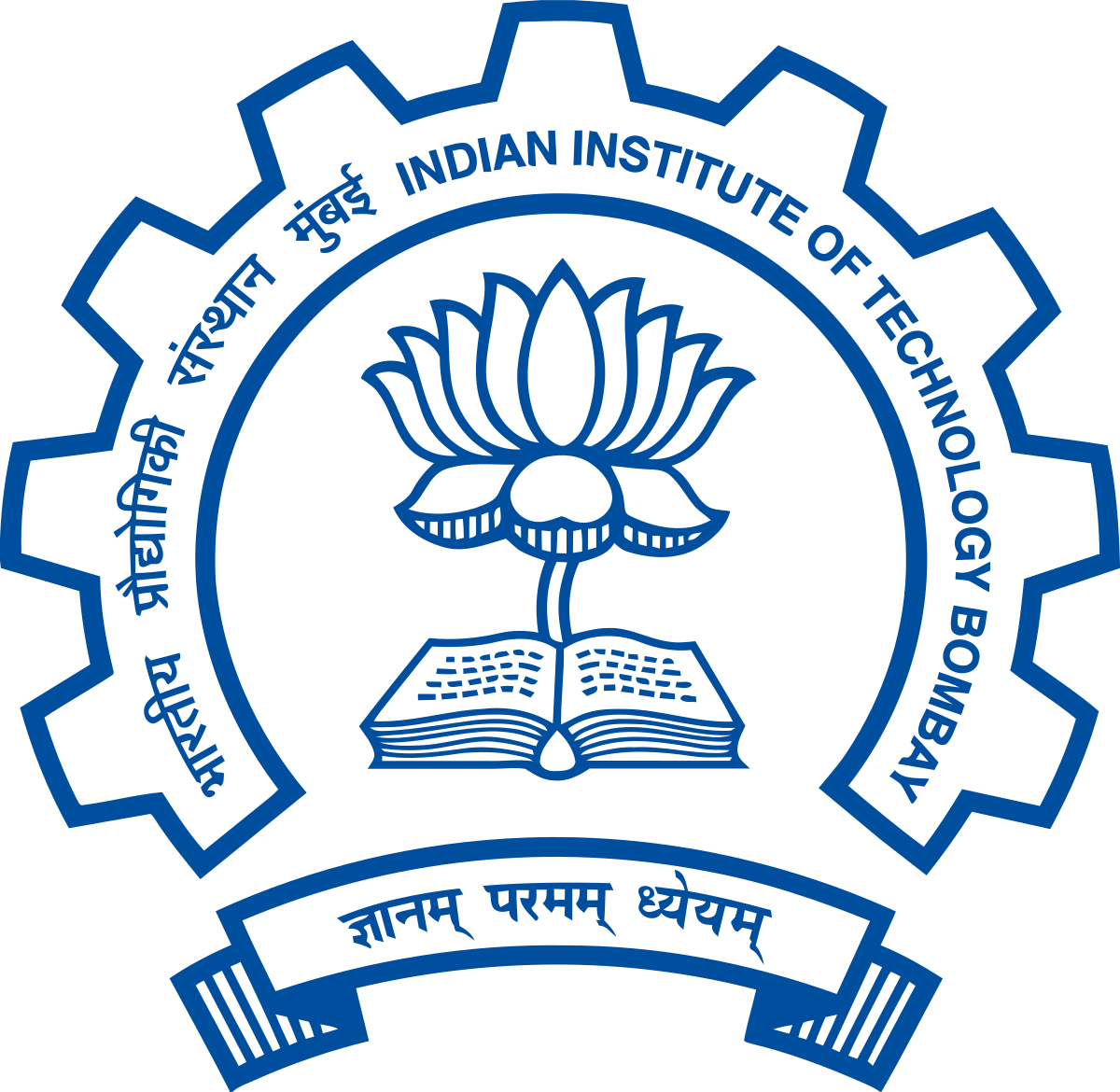 Sandip Mondal
Assistant Professor IIT Bombay
Temperature Controller
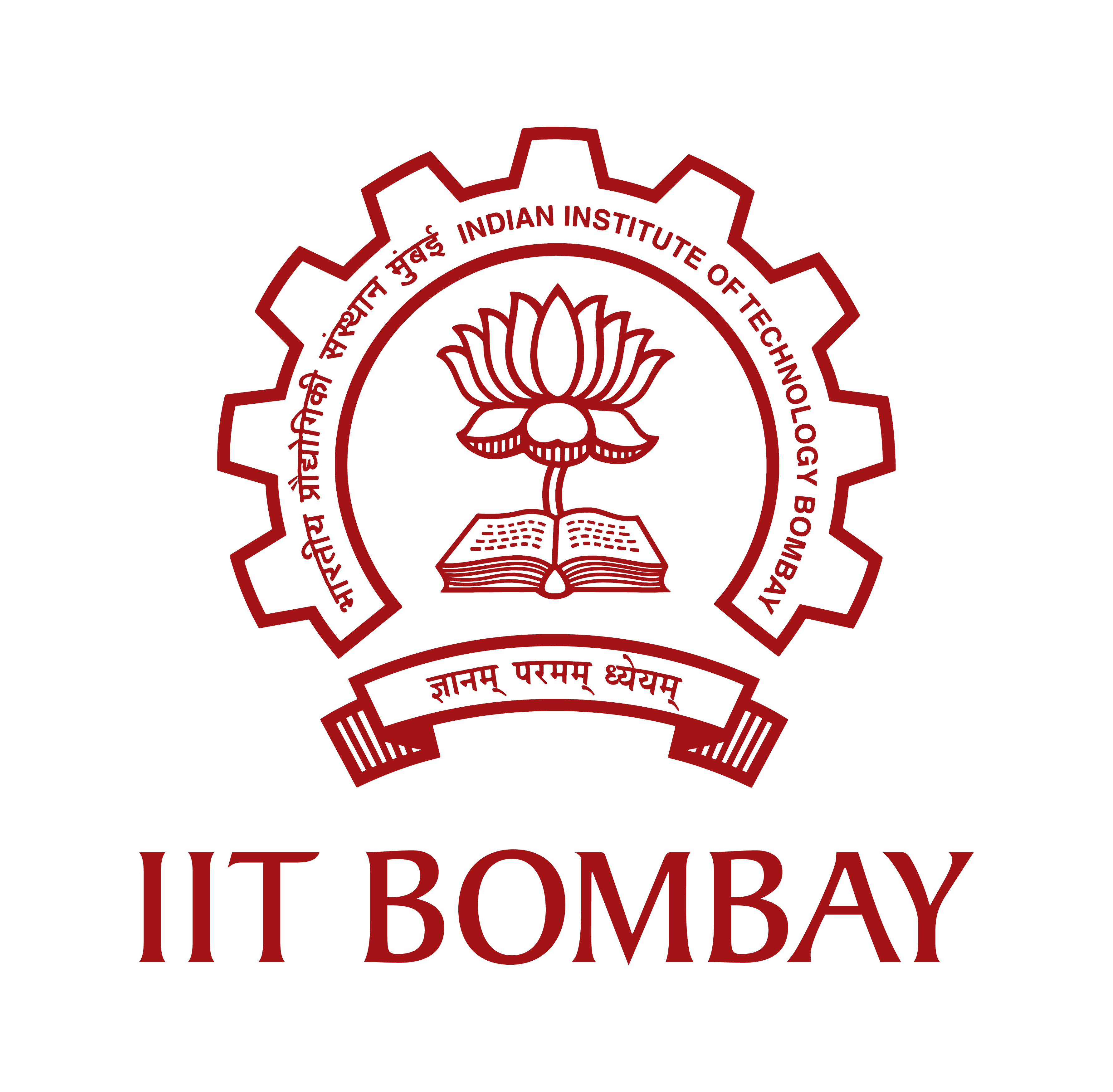 ON/OFF Controller
10mV/°C
Comparator
0.7V (for 70°C)
Temperature Sensing
741
DRIVE
0.7V
Heater Drive
2
Temperature Controller
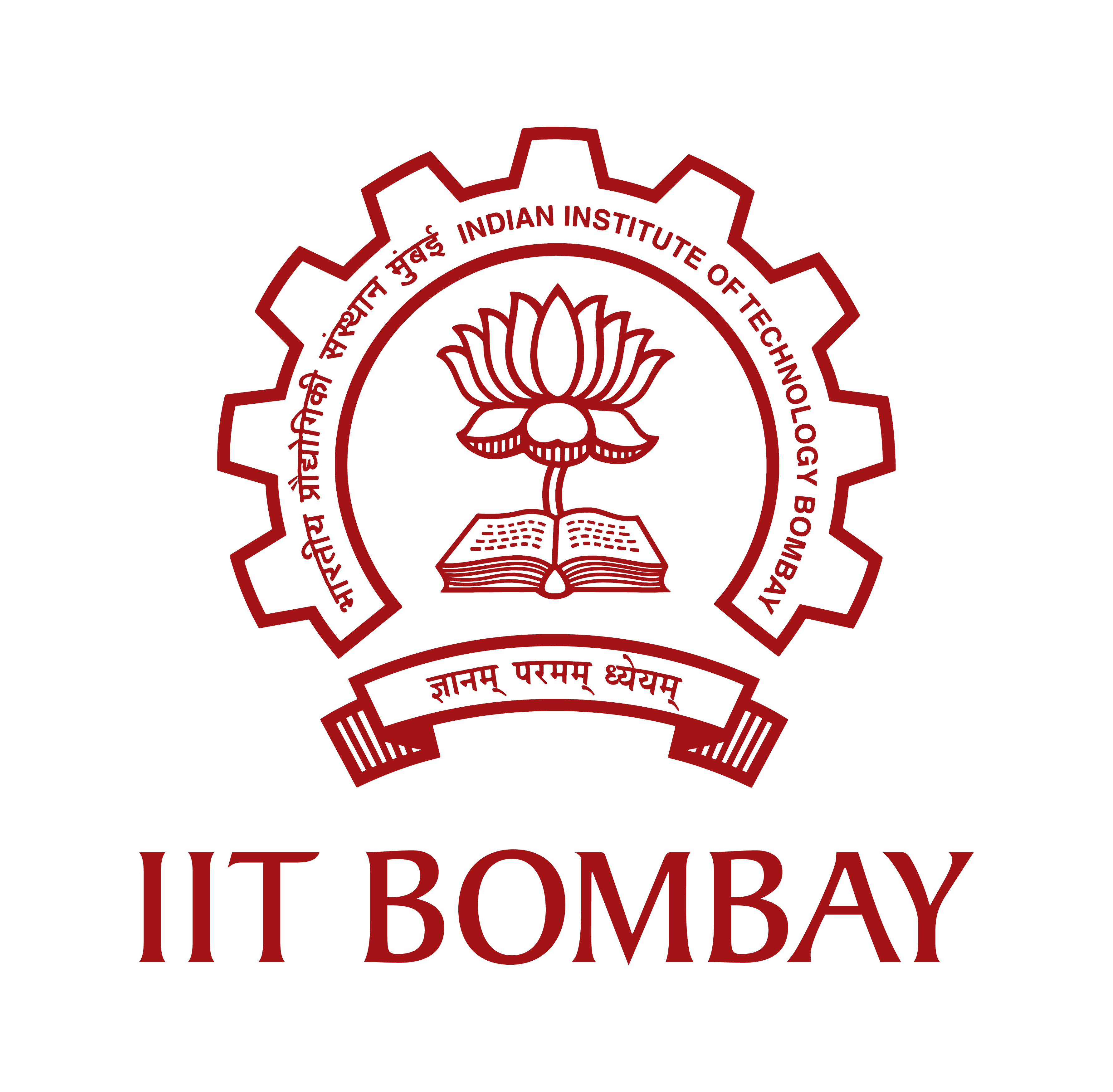 +15V
ON/OFF Controller
At room temperature (at 25°C) = 2.73 + 0.25 = 2.98 V
25°C
LM335
3
Temperature Controller
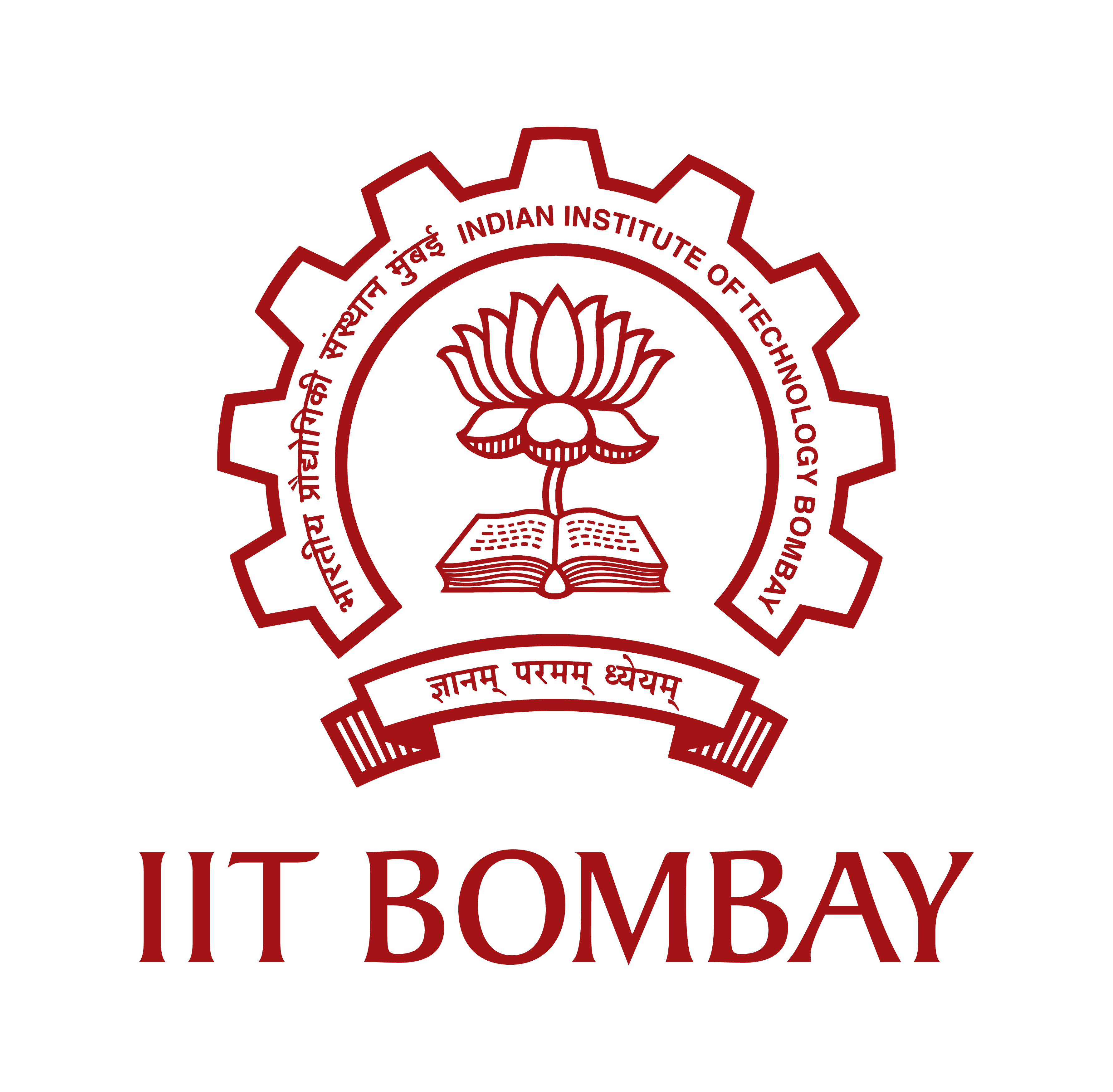 +15V
ON/OFF Controller
Why Darlington pair ?
+15V
70°C
10V
9.4V
8.8V
LM335
4
Temperature Controller
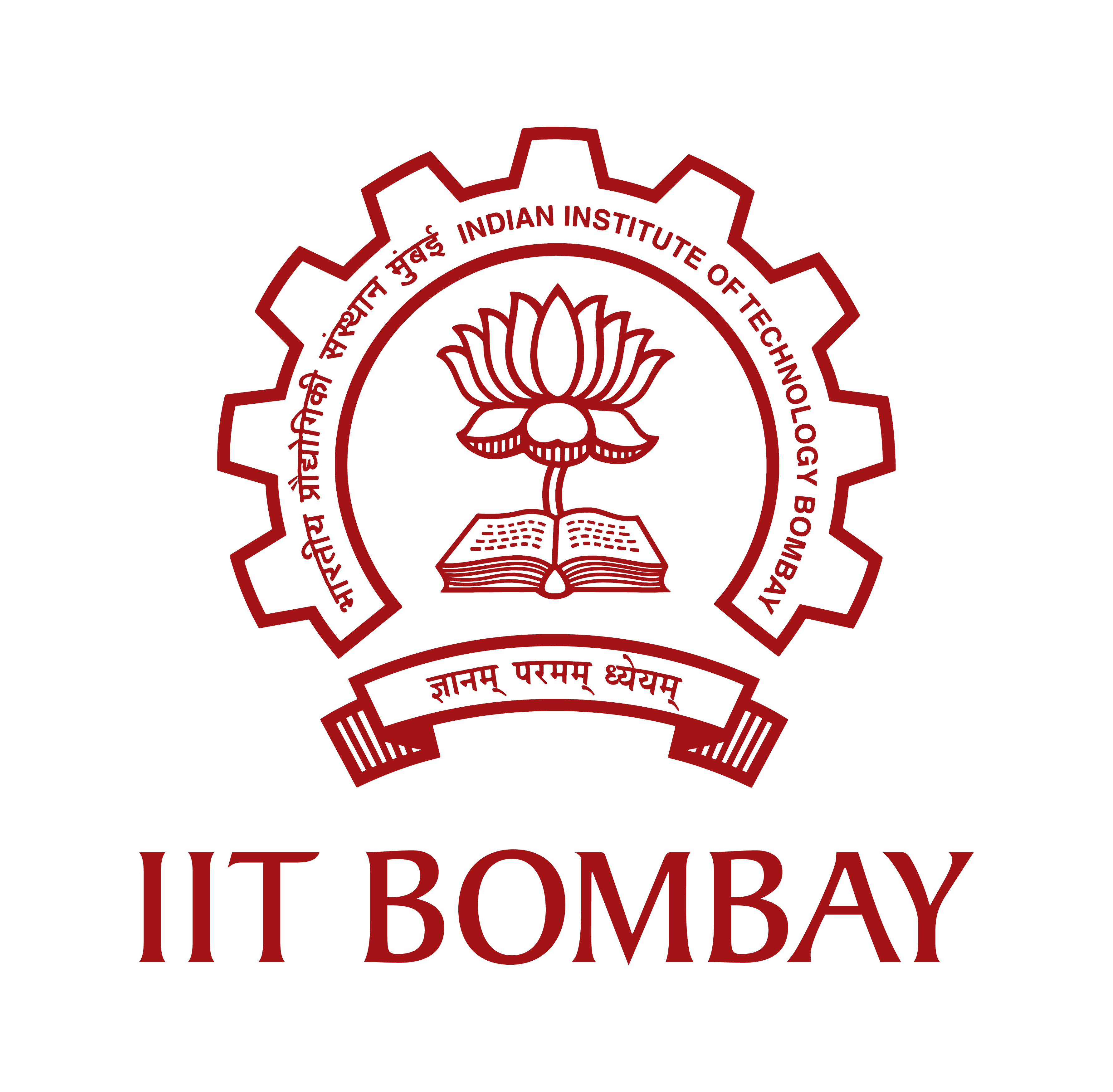 +15V
ON/OFF Controller
At room temperature (at 70°C) = 2.73 + 0.5 = 3.23V
+15V
+15V
+15V
70°C
+15V
-15V
14.4V
2.5V
3.23V
14.8V
LM335
LM336
5
Temperature Controller
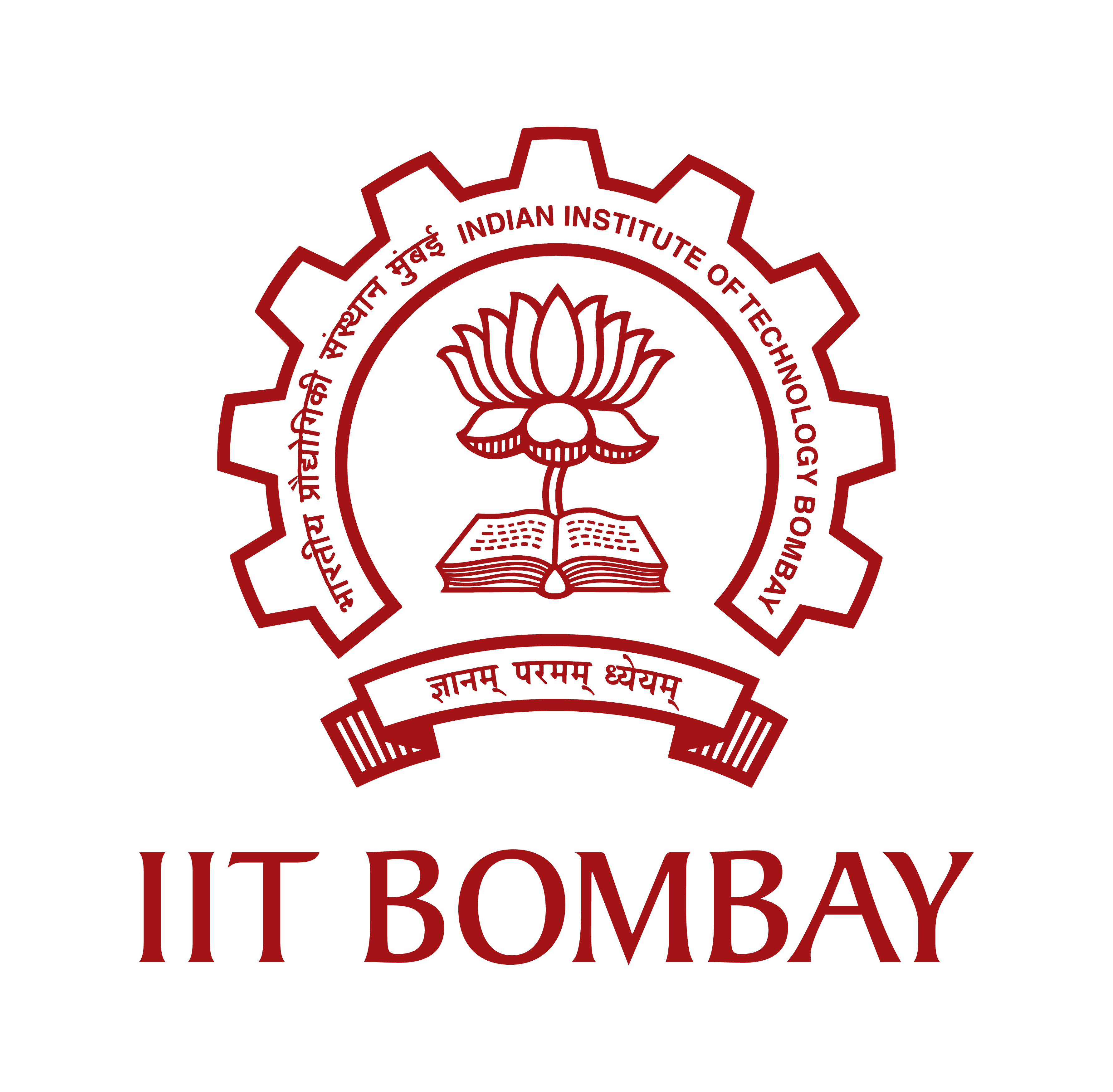 +15V
ON/OFF Controller
At room temperature (at 70°C) = 2.73 + 0.5 = 3.23V
+15V
+15V
+15V
70°C
+15V
-15V
14.4V
2.5V
3.23V
13.8V
LM335
LM336
6
Temperature Controller
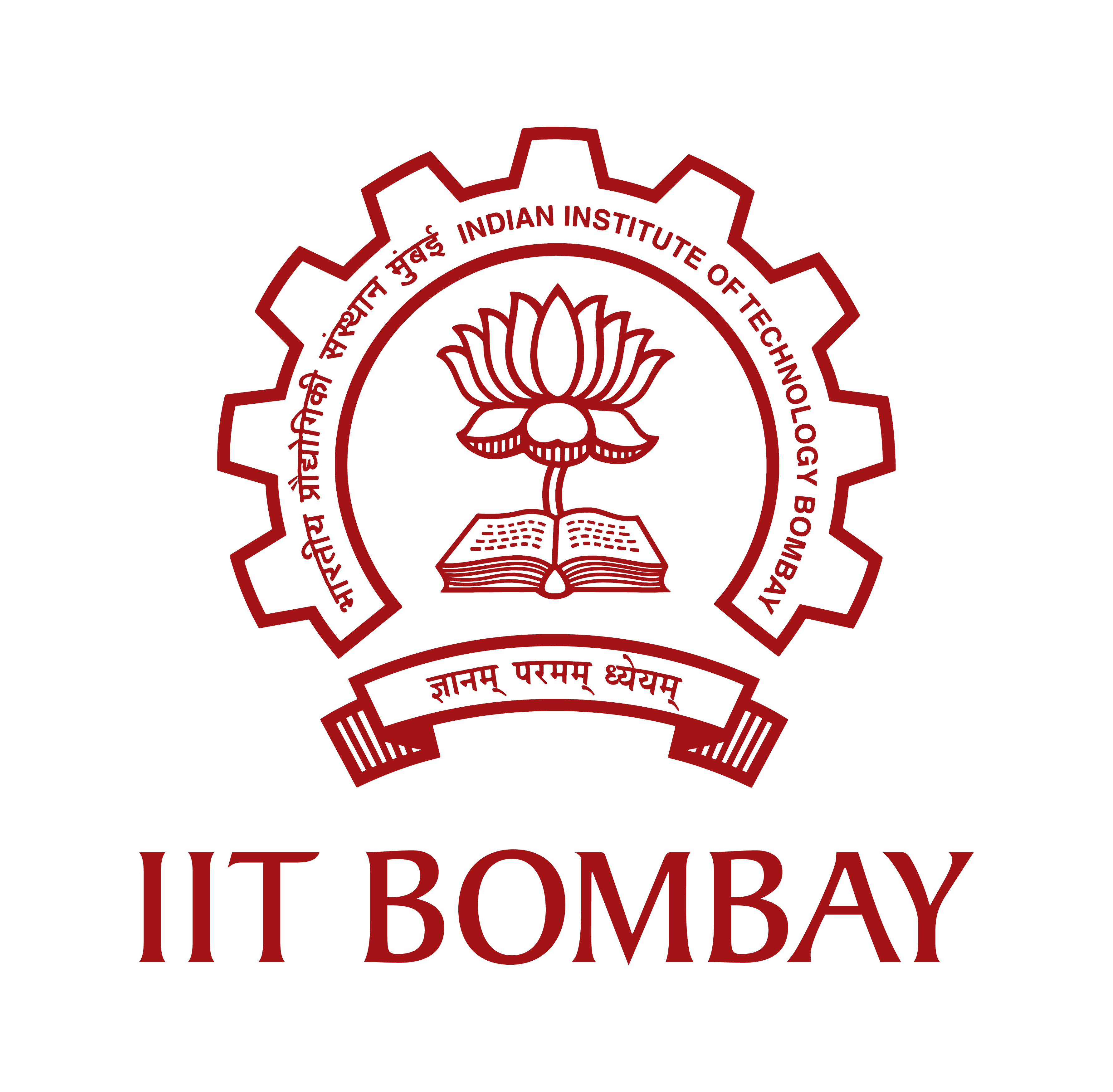 +15V
ON/OFF Controller with hysteresis
+15V
+15V
660mV
70°C
700mV
14.4V
13.8V
LM335
LM336
20mV in contribution from output
680 mV contribution by potentiometer
7
Temperature Controller using relay
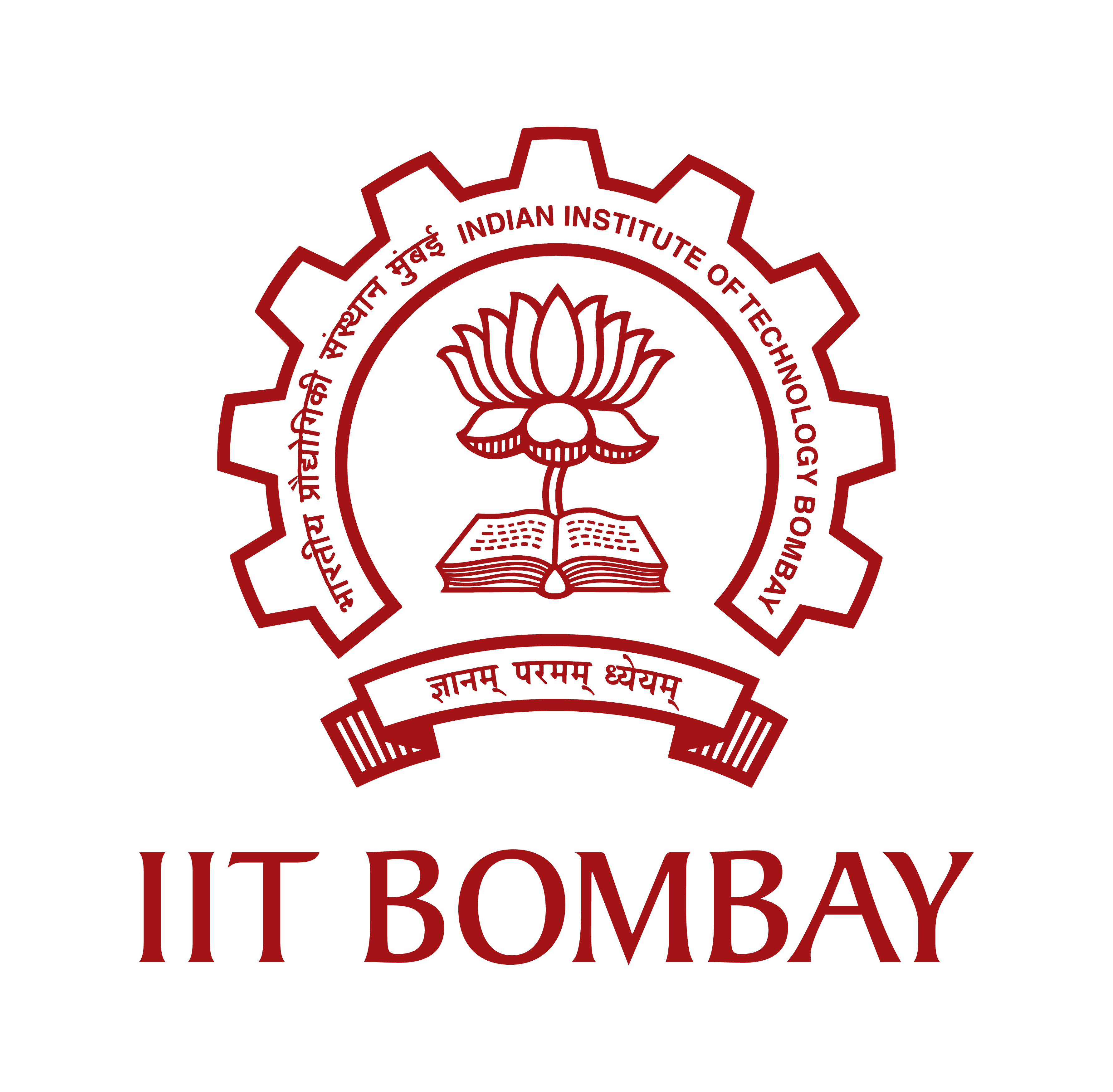 +15V
ON/OFF 
Controller
+15V
+15V
Relay
LM335
LM336
What is the use of R1 and R2 ?
8